Erstellung barrierefreier PowerPoint Dokumente
ZLI – Barrierefreie Medien
Hinweise zur Gestaltung
Alle visuellen Eigenschaften von Texten (Schriftgröße, Schriftfarbe, Positionierung und Anzahl der Platzhalter, etc.) sollten durch einen Folienmaster organisiert werden.
Positionierung von Texten mit Hilfe von Leerzeichen und –zeilen sollte vermieden werden. Für Menschen, die eine Sprachausgabe nutzen, wird jede so eingefügte Leerzeile als „Leer“ vorgelesen.
In einem Dokument sollte die manuelle oder auch automatische Worttrennung vermieden werden.
Es empfiehlt sich, mehrere Spalten über die dafür vorgesehenen Folienlayouts umzusetzen, anstatt eigene Textfelder in die Folie einzufügen.
2
04.11.2024
ZLI – Barrierefreie Medien
Folientitel
Folientitel einer einzelnen Folie kurz und prägnant benennen, da die Titel von Menschen, die eine Sprachausgabe verwenden, zur Navigation benutzt werden und die Grundlage für die Gliederungsansicht der Präsentation bilden.
Der Folientitel sollte demnach für jede Folie unterschiedlich sein.
3
04.11.2024
ZLI – Barrierefreie Medien
Lesereihenfolge der Elemente festlegen
Blinde Lesende erschließen den Inhalt eines Dokumentes linearisiert, d. h. ein Element nach dem anderen wird von der Sprachausgabe vorgelesen.

Fügt man beispielsweise entgegen der Empfehlung in ein vorhandenes Folienlayout ein Textfeld ein, so ist dieses in der Lesereihenfolge automatisch das letzte Element, unabhängig davon, wo es auf der Folie platziert wurde. Deshalb sollte man, nachdem man alle Inhalte einer Folie festgelegt hat, die Lesereihenfolge unbedingt überprüfen.

Die Lesereihenfolge kann wie das Ein- und Ausblenden von Folienelementen in der Werkzeugleiste Auswahl überprüft und angepasst werden. 
 
Achtung: Das untere Element im Auswahlbereich wird zuerst vorgelesen, das obere Element zuletzt!
4
04.11.2024
ZLI – Barrierefreie Medien
Vorgehensweise
Registerkarte Start
Gruppierung Zeichnen
Anordnen 
Auswahlbereich
Werkzeugleiste Auswahl
Element auswählen 
bei gedrückter linker Maustaste an die gewünschte Position ziehen
5
04.11.2024
ZLI – Barrierefreie Medien
Links und Querverweise
Links und Querverweise in der Präsentation sollten aktive Verknüpfungen sein.
Mit der standardmäßig in PowerPoint aktivierten AutoFormat-Funktion werden Links, z. B.
http://www.fernuni-hagen.de
automatisch bei der Eingabe als solche erkannt und in aktive Links umgewandelt. Die Adresse des Links entspricht dabei dem angezeigten Text.
6
04.11.2024
ZLI – Barrierefreie Medien
Tabellen
Wann ist eine Tabelle logisch aufgebaut?
Auch blinde Menschen können Tabellen lesen und verstehen. Im einfachsten Fall navigieren sie mittels Tastatur von Zelle zu Zelle und lassen sich die Inhalte vorlesen. 
Dabei kann man erkennen, welche Zellen Überschriftenzellen sind und somit verstehen, was die einzelnen Informationen in den Zellen bedeuten – vorausgesetzt, die Tabelle verfügt über die notwendige Struktur und ist nicht ausschließlich visuell in Tabellenform gebracht worden. D. h. es ist wichtig darauf zu achten, dass eine Tabelle in Tabellenkopf und Tabellenkörper gegliedert ist.

Überschriften auszeichnen
Im nächsten Schritt muss die Kopfzeile bzw. die erste Spalte der Tabelle als Überschrift ausgezeichnet werden.
7
04.11.2024
ZLI – Barrierefreie Medien
Beispiel Tabelle
Registerkarte Einfügen
Tabelle
Spaten- und Zeilenanzahl definieren
Alternativ sollte man eine aussagekräftige Beschreibung der Tabelle in den Alternativtext einfügen.​
Rechtsklick auf Tabelle​
Alternativtext öffnet sich​
Beschreibung eingeben​
Speichern​
8
04.11.2024
ZLI – Barrierefreie Medien
Farbe und Kontrast
Bei der Farbwahl der Tabelle sollte man besondere Rücksicht auf die Bedürfnisse von Menschen mit einer Sehschwäche oder Farbfehlsichtigkeit nehmen. Das heißt, man sollte darauf achten, dass ausreichend Kontrast zwischen der Schrift und dem Hintergrund (d. h. dunkle Schrift, heller Hintergrund oder umgekehrt) besteht und dass die Informationen auch ohne Farbe verständlich sind.  
Tabelle auswählen
Kontextmenü öffnen
Alternativtext bearbeiten
Werkzeugleiste
Alternativtext 
Eingabefeld für Alternativtext
9
04.11.2024
ZLI – Barrierefreie Medien
Bildbeschreibungen
Für Illustrationen ist zu beachten, dass diese eine aussagekräftige Alternativbeschreibung benötigen, um für blinde Menschen zugänglich zu sein. 
Blinde Menschen können Illustrationen, wie Fotos oder Diagramme, nicht selbstständig wahrnehmen. Sie benötigen eine textuelle Beschreibung, eine sogenannte Alternativbeschreibung, um Zugang zur Grafik zu erhalten. Eine gute Bildbeschreibung sollte folgende Eigenschaften besitzen: 
Objektivität (keine eigene Interpretation einbringen) 
Verständlichkeit (unter Beachtung der Zielgruppe) 
Sinnhaftigkeit (Beschreibung muss außerhalb und innerhalb des Kontextes Sinn ergeben) 
Eindeutigkeit und Einhaltung von fachdidaktischem Wissen 
Effektivität (Informationen vollständig, aber möglichst kurz/prägnant halten)
10
04.11.2024
ZLI – Barrierefreie Medien
Empfehlung zur Bildbeschreibung
Zu empfehlen ist es, sich bei der Beschreibung vom Groben und Allgemeinen hin zum Feinen und Speziellen zu orientieren, indem man sich zunächst einen Überblick über Bestandteile und Aufbau der Grafik verschafft und anschließend die einzelnen Bestandteile in einer logischen Reihenfolge beschreibt. 
Eine Bildbeschreibung sollte entsprechend des Zwecks der Grafik die gleichen Informationen enthalten wie die Grafik selbst.
11
04.11.2024
ZLI – Barrierefreie Medien
Informationen einer Bildbeschreibung
Folgende Informationen sollten je nach Kontext und abhängig vom Zweck des Bildes in der Beschreibung enthalten sein: 
Absicht/Zweck des Bildes 
Abgebildeter Ort 
Objekte, Gebäude, Menschen Emotionen, Atmosphäre 
Was passiert im Bild? 
Farben (allerdings ist in Diagrammen die Beschreibung visueller Attribute nur nötig, wenn dadurch Zusatzinformationen geliefert werden)
12
04.11.2024
ZLI – Barrierefreie Medien
Beispiel Bildbeschreibung
Bildnachweis: FernUniversität in Hagen, Dirk Matull
Rechtsklick auf Bild
Alternativtext öffnet sich
Textfeld beschreiben
Speichern
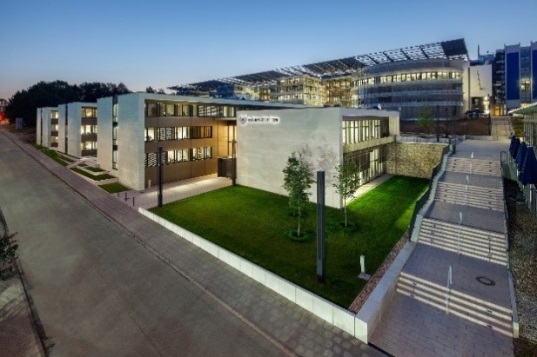 13
04.11.2024
ZLI – Barrierefreie Medien
Formeln
Verwendet man in einem Dokument Bilder, die mathematische Darstellungen wie Formeln oder Sonderzeichen enthalten, sollte der Alternativtext eine textuelle Variante dieser Formel enthalten.
Das Einfügen von Formeln über PowerPoint sollten vermieden werden, da diese oft nicht zugänglich sind. 
Formel können über das Bildschirmfoto als Bild abgespeichert werden. Dieses Bild wird dann in ein Dokument eingefügt und mit einem Alternativtext gesetzt.
14
04.11.2024
ZLI – Barrierefreie Medien
Beispiel: mathematische Formeln
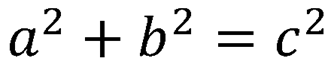 15
04.11.2024
ZLI – Barrierefreie Medien